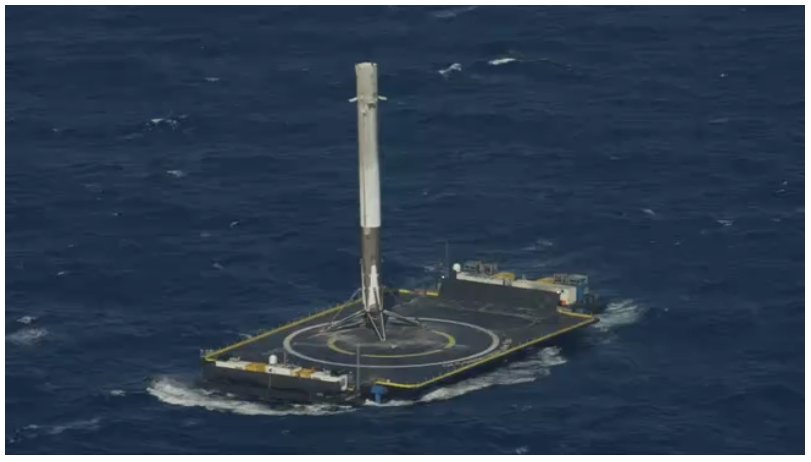 CSE341 – Section 3Standard-Library Docs, First-Class Functions, & More
Agenda
SML Docs
Standard Basis

First-Class Functions
Anonymous
Style Points
Higher-Order

Examples
Standard Basis Documentation
Online Documentation
http://www.standardml.org/Basis/index.html
http://www.smlnj.org/doc/smlnj-lib/Manual/toc.html

Helpful Subset
Top-Level		http://www.standardml.org/Basis/top-level-chapter.html 
List			http://www.standardml.org/Basis/list.html 
ListPair 		http://www.standardml.org/Basis/list-pair.html 
Real 			http://www.standardml.org/Basis/real.html 
String 		http://www.standardml.org/Basis/string.html
Anonymous Functions
An Anonymous Function
fn pattern => expression
An expression that creates a new function with no name.
Usually used as an argument to a higher-order function.
Almost equivalent to the following:
let fun name pattern = expression in name end
The difference is that anonymous functions cannot be recursive!!!
Anonymous Functions
What's the difference between the following two bindings?
	val name = fn pattern => expression;
	fun name pattern = expression;

Once again, the difference is recursion.
However, excluding recursion, a fun binding could just be syntactic sugar for a val binding and an anonymous function.
This is because there are no recursive val bindings in SML.
Unnecessary Function Wrapping
What's the difference between the following two expressions?

(fn xs => tl xs)			vs. 		tl

STYLE POINTS!

Other than style, these two expressions result in the exact same thing.
However, one creates an unnecessary function to wrap tl.
This is very similar to this style issue:
(if ex then true else false) 		vs. 		ex
Higher-Order Functions
A function that returns a function or takes a function as an argument.

Two Canonical Examples
map : ('a -> 'b) * 'a list -> 'b list
Applies a function to every element of a list and return a list of the resulting values.
Example: map (fn x => x*3, [1,2,3]) === [3,6,9]
filter : ('a -> bool) * 'a list -> 'a list
Returns the list of elements from the original list that, when a predicate function is applied, result in true.
Example: filter (fn x => x>2, [~5,3,2,5]) === [3,5]

Note: List.map and List.filter are similarly defined in SML but use currying. We'll cover these later in the course.
Broader Idea
Functions are Awesome!
SML functions can be passed around like any other value.
They can be passed as function arguments, returned, and even stored in data structures or variables.
Functions like map are very pervasive in functional languages.
A function like map can even be written for other data structures such as trees.
[Speaker Notes: piecewise(~3.0) ~3.0;]
Tree Example
(*Generic Binary Tree Type *)
datatype 'a tree = Empty
					  | Node of 'a * 'a tree * 'a tree

(* Apply a function to each element in a tree. *)
val treeMap = fn : ('a –> 'b) * 'a tree –> 'b tree

(* Returns 	true iff the given predicate returns true when applied to each element in a tree. *)
val treeAll = fn : ('a –> bool) * 'a tree –> bool